資源衛星接收站前瞻服務說明
蔡富安
國立中央大學太空及遙測研究中心
ftsai@csrsr.ncu.edu.tw
資源衛星接收站
1993年正式運作
持續提供國內各界優質之衛星資料與服務
Open Data服務
SPOT原始影像及衍生資料供科技部計畫申請使用
1996~迄今全台SPOT Mosaic網路圖磚介接服務(WMTS)
重大災害資訊影像
2022年7月起以徵求計畫方式無償提供SPOT 、 Pleiades、TerraSAR-X資料供學界申請使用（研究或教學）
2023年5月提供遙測測試基準場域及資料集
加值產品資料及服務
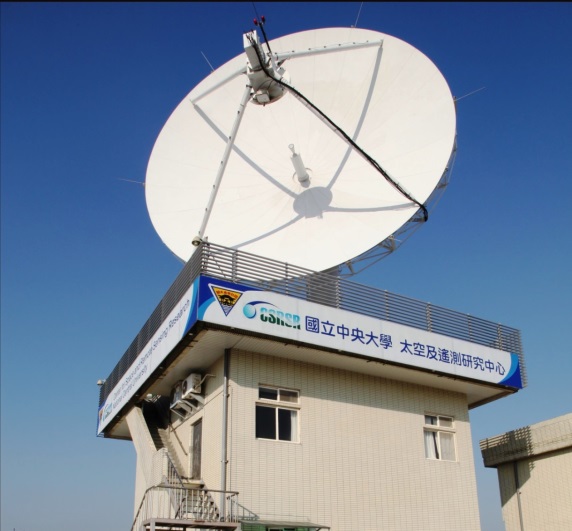 2
[Speaker Notes: Receiving radius F5: 2895.9 km, F2: 3189.2km
F2 altitude: 891 km
F5 altitude: 720 km
SP1 ~5 altitude:  832km
SP6/7altitude:  694km]
服務項目
徵求計畫申請流程
本站於2月28日/8月31日前通知審查是否通過？
是否為目錄(Archive)影像？
申請者於1月31日 / 7月31日前提出申請
視通過案件數量，於1個月內陸續提供
是
是
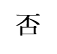 否
通知申請者
安排新拍，視天候及其他條件限制，影像可提供時間未定，於拍到合適影像後1週內提供
*如有臨時緊急需求，請洽本站辦理，服務電話 (03)4229332；(03)422-7151 轉57601 李小姐
徵求計畫服務可使用資料
申請平台及聯絡資訊
開放資料及介接服務 https://data.csrsr.ncu.edu.tw/index_WMTS.php
徵求計畫 https://earth.csrsr.ncu.edu.tw/CSRSR/FreeOrder/index.aspx
重大災害資訊 http://iws.csrsr.ncu.edu.tw/GoogleMap/disaster_platform.aspx
衛星影像訂購服務https://www.csrsr.ncu.edu.tw/about_rsrs.php
服務電話 (03)4229332；(03)422-7151 轉57601 李小姐
服務信箱  service@csrsr.ncu.edu.tw
開放資料服務
本站「衛星開放資料平台」於2015年8月17日上線
無償無限額提供本站所接收之SPOT衛星影像予科技部計畫使用
介接服務則提供國內之團體或個人於非營利目的下免費使用自1996年起至2021年台灣全島及澎湖SPOT無雲鑲嵌影像之網路圖磚介接
受限於國安、經費及衛星影像版權限制，目前未能開放無償提供Pleiades、TerraSAR-X影像，但本站仍會以徵求計畫方式提供
衛星影像資料開放平台
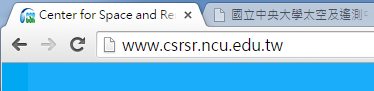 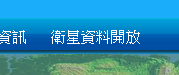 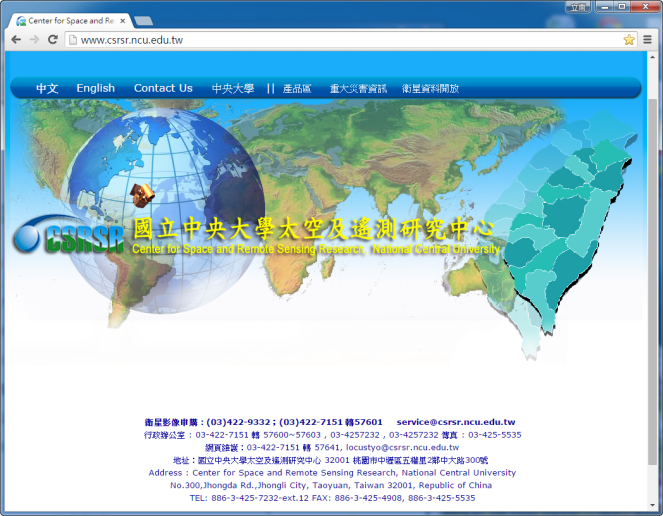 太空及遙測中心首頁
資料開放平台入口網頁
8
徵求計畫
自2022年7月起以徵求計畫方式免費提供SPOT、Pleiades、TerraSAR-X資料予具科技部計畫主持人資格者或五專、高國中小學現職老師
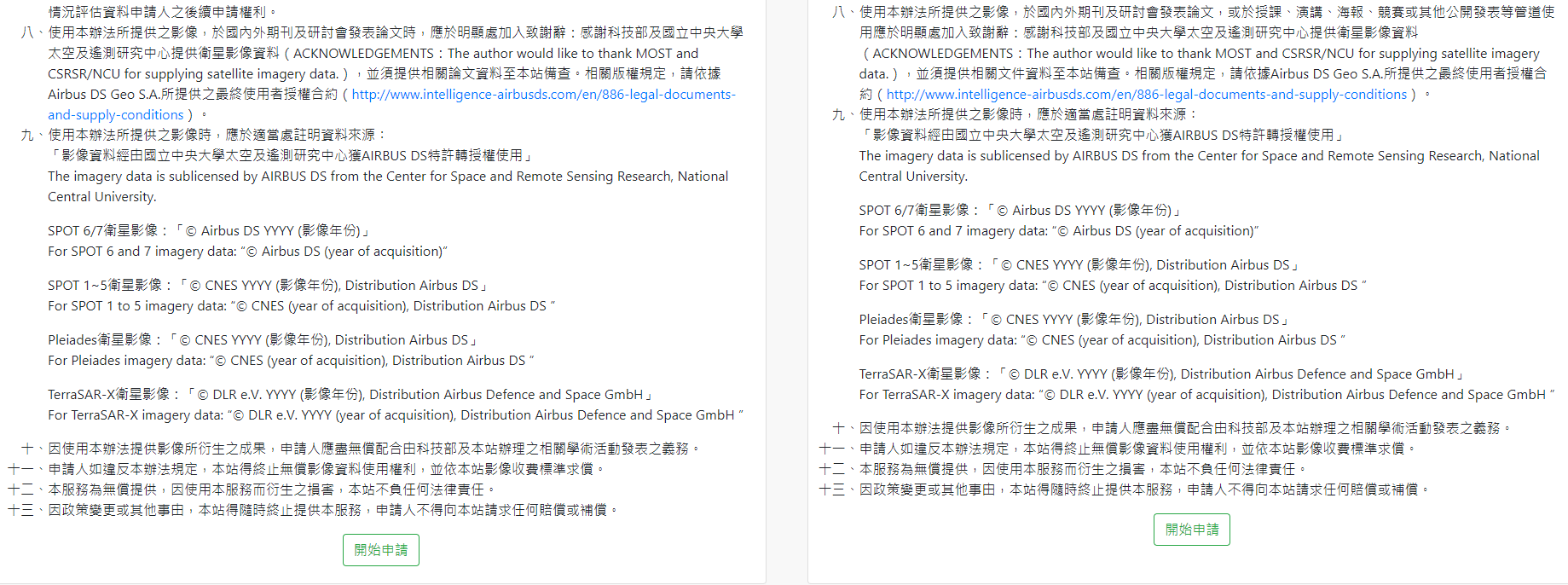 重大災害資訊平台
10
Benchmark Dataset
建立衛星遙測測試基準場址與資料集
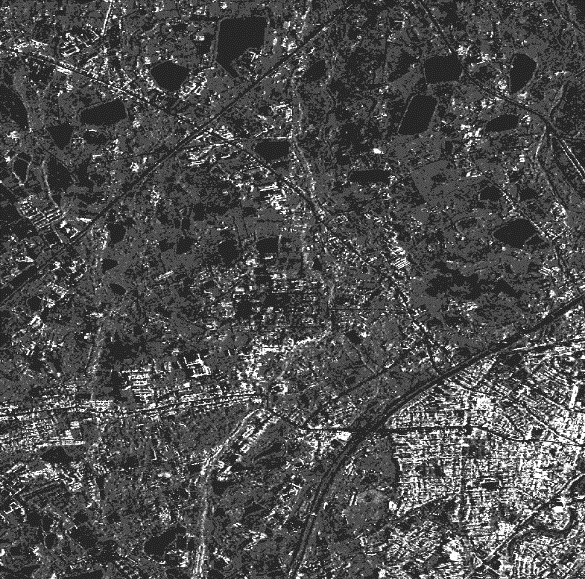 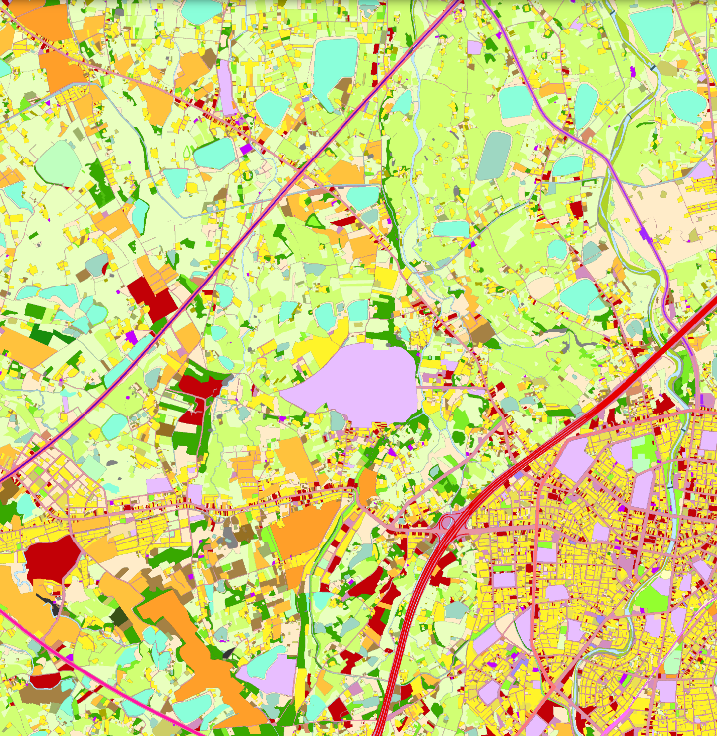 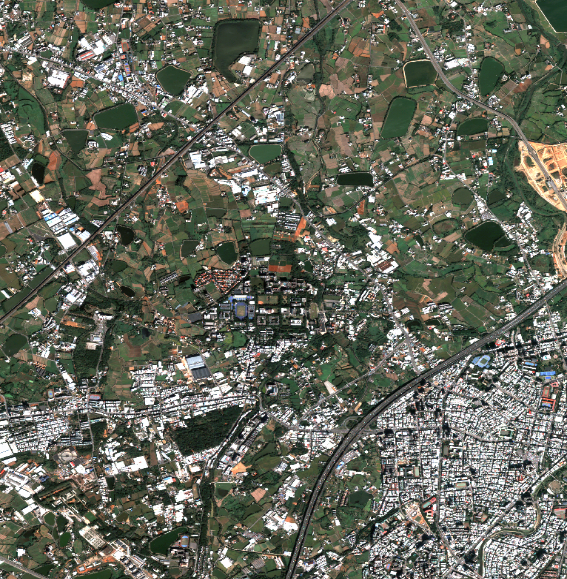 測試基準場地-中央大學周邊約5 x 5公里的區域
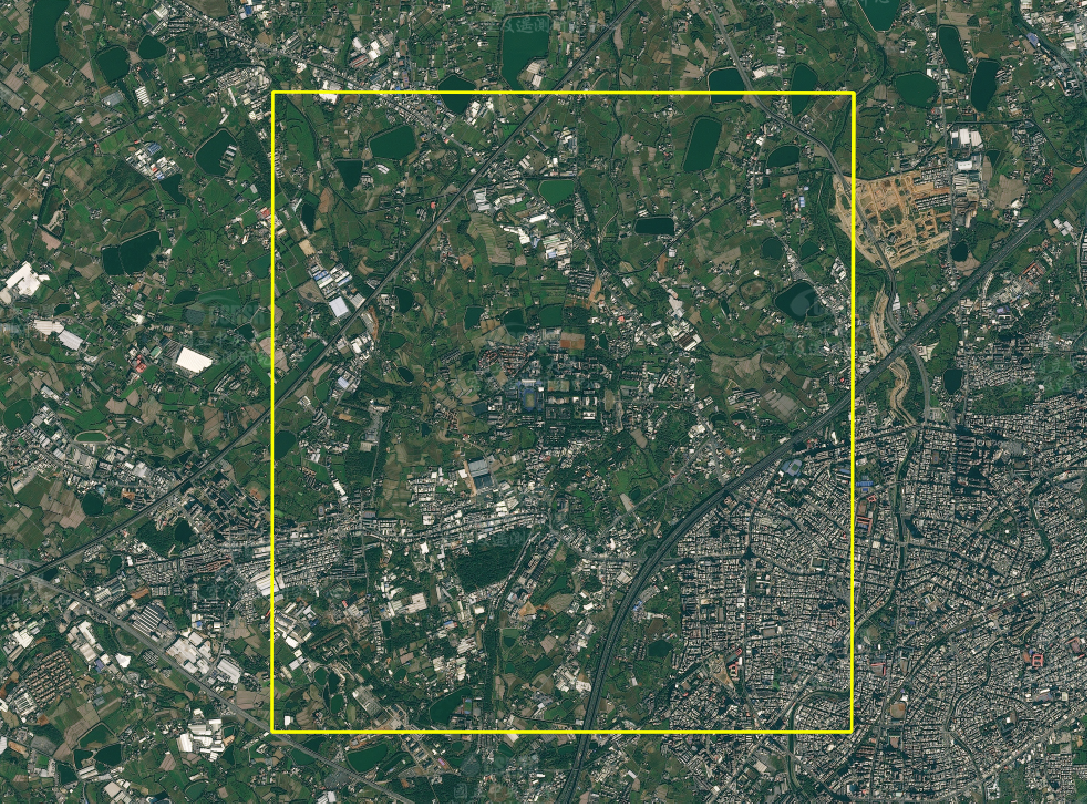 衛星影像訂購服務
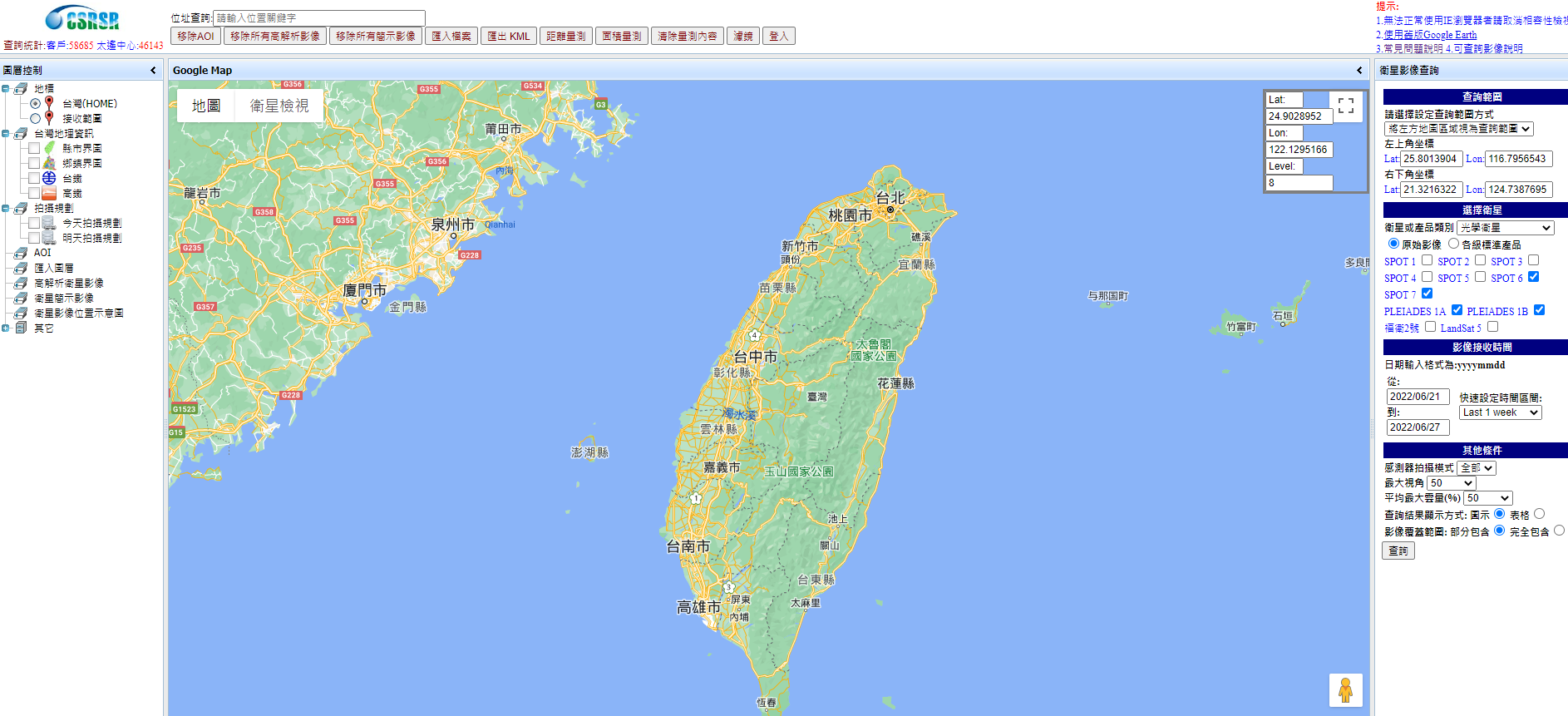 使用者意見回饋
點選問卷調查，填寫問卷，以暸解您在遙測影像方面的需求與應用成果，並歡迎提出您的建議或意見
點選聯絡我們，可將您的問題或建議以email 發送給本站，將有專人回覆
撥打服務電話，將有專人為您服務
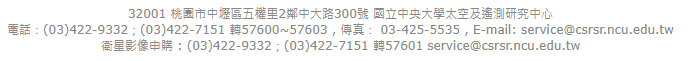 SPOT開放資料累積註冊計畫件數與下載數
104/8~110/12
介接服務累積使用人次及下載量
104/8~110/12
111.1~111.6服務概況
結語
衛星資料開放服務：無償提供SPOT影像、高階加值產品予科技部計畫、方便其快速進行多元空間及時間尺度之研究
衛星資料介接服務：提供各界於非營利目的下免費使用自1996年起至2021年台灣全島及澎湖SPOT影像之網路圖磚介接
徵求研究計畫：針對學術研究或教學之使用者，無償提供SPOT、Pleiades、TerraSAR-X影像資料，促進學術研究與教育應用
衛星遙測測試基準場址與資料集(Benchmark Dataset) ：提供多時期衛星影像及地真資料，供使用者進行遙測相關技術、應用開發及測試
17
簡報完畢 敬請指教